پیام آموزشی (شماره 1)
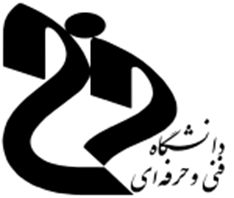 دانشجوی گرامی آیین نامه آموزشی که به صورت دفترچه دراختیار شما قرار گرفته است را مطالعه نمایید.
پیام آموزشی (شماره 2)
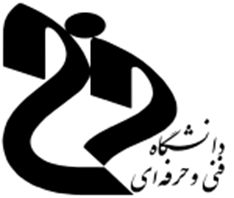 حداکثرمدت مجاز تحصیل دردوره ی کاردانی و کارشناسی ناپیوسته 2سال (4ترم) می باشد.
پیام آموزشی (شماره 3)
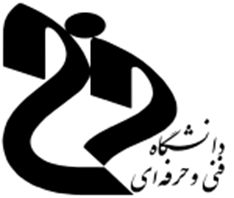 حداقل واحد انتخابی دانشجو در هر نیمسال 12وحداکثر آن 20واحد درسی می باشد.
و حداکثر واحد انتخابی در دوره ی تابستان 6 واحد است.
پیام آموزشی (شماره 4)
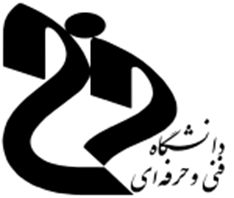 مسئولیت انتخاب واحد اعم از رعایت حداقل و حداکثر واحد و رعایت پیش نیاز و سایر ضوابط بر عهده ی دانشجو است.
پیام آموزشی (شماره 5)
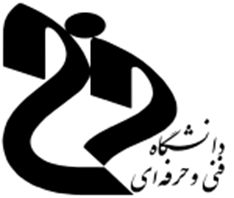 دانشجویان عزیز لطفا در اسرع وقت نسبت به دریافت جدول دروس (ترم بندی) از واحد انتشارات دانشکده اقدام نمایند.
پیام آموزشی (شماره 6)
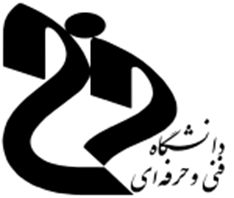 دانشجویان گرامی در صورت داشتن مشکل آموزشی وهر گونه سوال آموزشی ،در ابتدا به مدیر محترم گروه خود مراجعه نمایند.
پیام آموزشی (شماره 7)
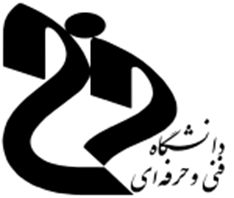 حداقل نمره ی قبولی هر درس 10 می باشد.
پیام آموزشی (شماره 8)
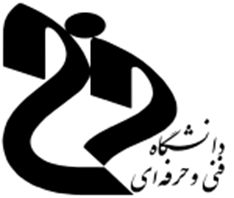 چنانچه معدل هر نیمسال تحصیلی دانشجو کمتر از 12 باشد دانشجو در آن نیمسال مشروط می گردد و نیمسال بعد حداکثر 14 واحد   
می تواند انتخاب نماید.
پیام آموزشی (شماره 9)
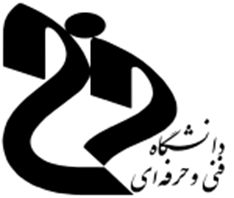 دانشجوی دوره ی کاردانی و کارشناسی ناپیوسته که در دو نیمسال مشروط گردداز تحصیل محروم می شود.
پیام آموزشی (شماره 10)
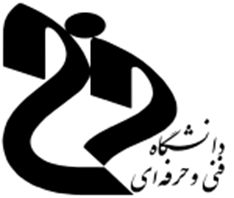 دانشجویان دوره ی روزانه به دلیل استفاده از آموزش رایگان ، تعهد خدمت داشته و در صورت ادامه ی تحصیل در مقاطع بالاتر در دانشگاه های آزاد اسلامی و وموسسات آموزش عالی غیرانتفاعی ، می بایست تمدید تعهد نمایند
پیام آموزشی (شماره 11)
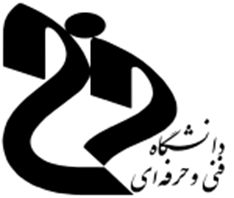 غیبت کلاسی بیش از 3 جلسه وغیبت در جلسه امتحان پایان نیمسال بدون عذز موجه به منزله غیبت غیر موجه تاقی شده و نمره درس صفر منظور می گردد.